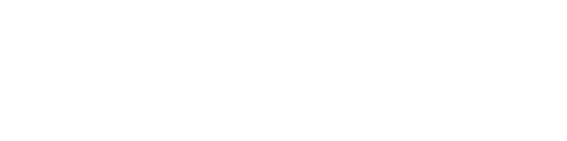 Challenging Issues in Survey Research
Sally K. Widener, Clemson University

(Based on a paper with Roland F. Speklé, Nyenrode University 

(Available: Journal of Management Accounting Research. http://aaapubs.org/loi/jmar?code=aaan-site. Posted online on July 2017. Challenging Issues in Survey Research: Discussion and Suggestions by Roland F. Speklé and Sally K. Widener. https://doi.org/10.2308/jmar-51860)
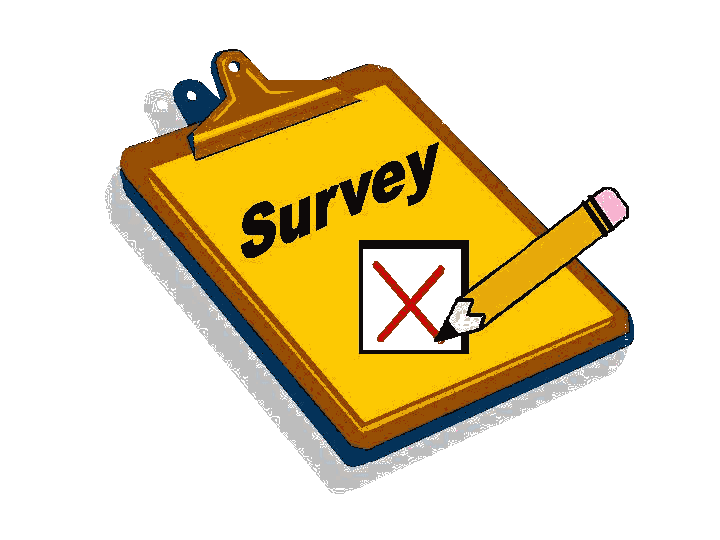 Widener, 2017 9th Conference on Performance Measurement and Control, Nice, France
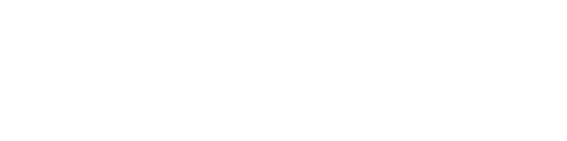 Agenda
What is the issue?
Why should you care?
Potential concerns for survey research
Sampling Strategy and Generalizability
Biases Related to Variables 
Social Desirability Bias
Halo Effects
Bias in (Estimated) Relationships B/T Variables
Common Method Bias
Omitted Variables
Application
Summarizing Thoughts and Questions
Widener, 2017 9th Conference on Performance Measurement and Control, Nice, France
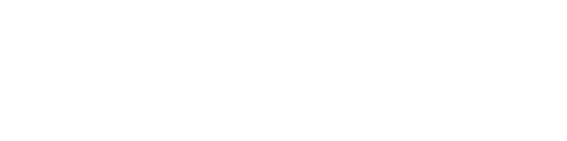 Session to Follow(In Consideration for the JMAR SI)
Room 1
Groen: A survey study into participation on goal setting, fairness and goal commitment: effects of including multiple types of fairness
Libby and Lindsay (L&L): The effects of trust and budget-based controls on budget gaming and budget values
Room 2
Braumann: The role of risk awareness as an informal ERM component
Grabner, Posch and Wabnegg (GP&W): Materializing innovation capability: a management control perspective
Room 3
Bedford and Speklé (B&S): Construct validity in survey-based management accounting and control research
Janka and Günther (J&G): Management control of new product development and perceived environmental uncertainty: exploring heterogeneity using a finite mixture approach
Widener, 2017 9th Conference on Performance Measurement and Control, Nice, France
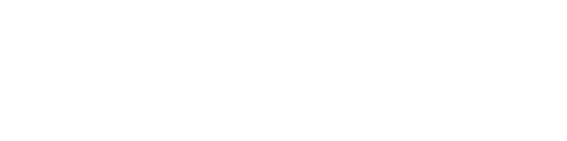 Why Surveys?
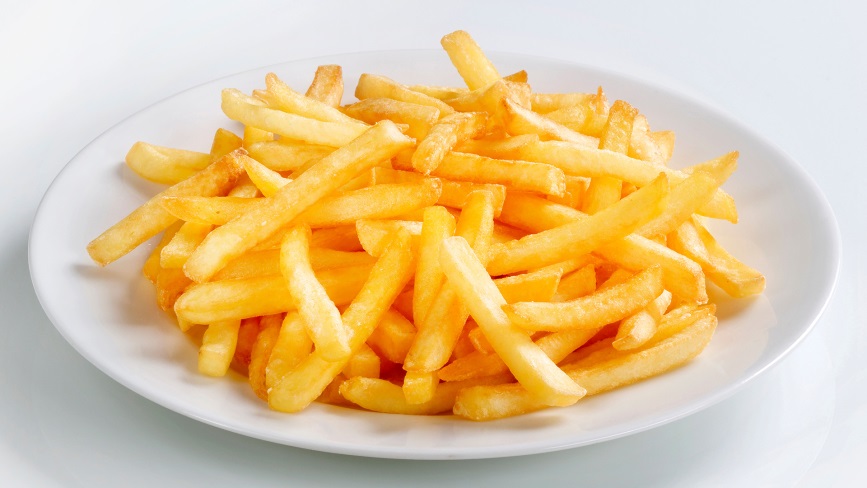 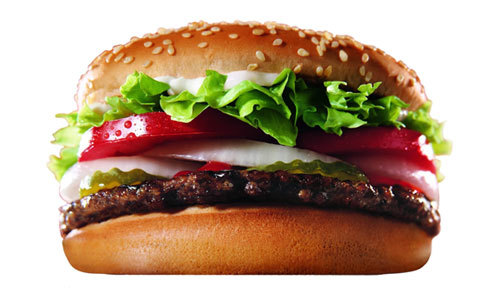 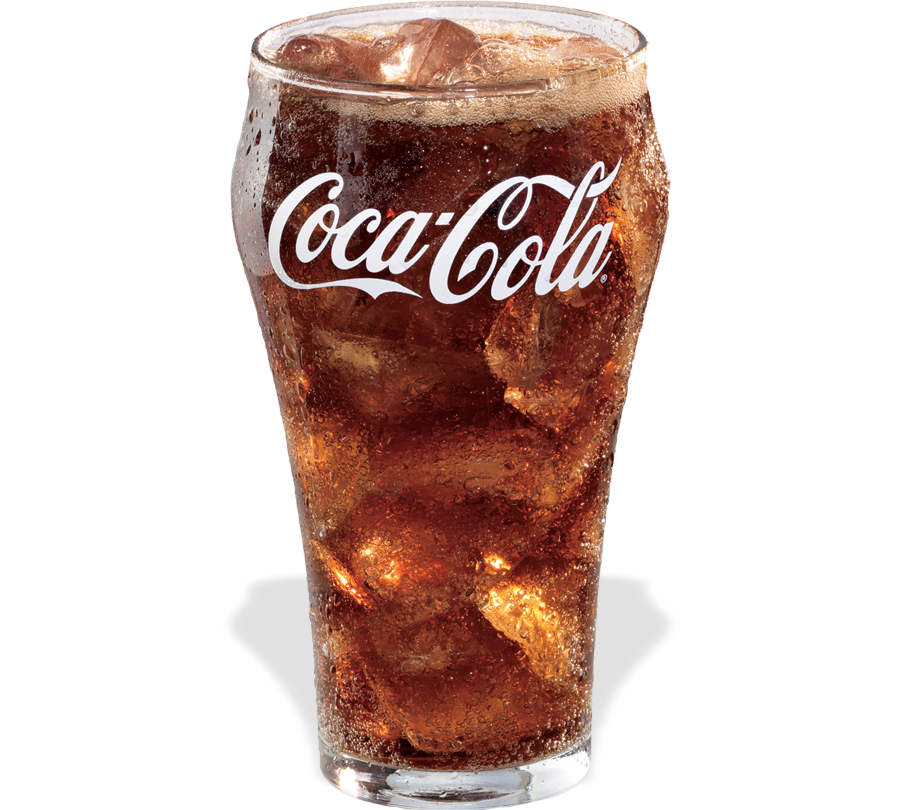 Widener, 2017 9th Conference on Performance Measurement and Control, Nice, France
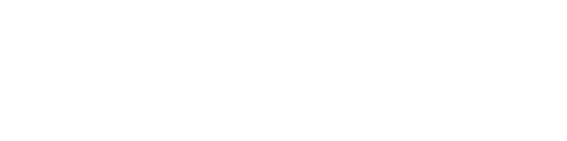 Methods are Not Substitutes, but Complements
Surveys
Qualitative
Experiments
Tap into phenomena in their natural setting
Contextual richness
External validity
Provide evidence on ‘surprises’
Measure perceptions, beliefs, attitudes that drive behavior
Large sample evidence of associations
Can improve specification of theory
Explore ill-defined problems and constructs
Provide richness of the natural setting
May suggest ‘surprises’
Propose theory or modify frameworks
Can observe individual actions and choices and the underlying reasons for them
Cause-and-effect
Test the ‘surprises’
Widener, 2017 9th Conference on Performance Measurement and Control, Nice, France
Together…better developed theory of the MCS – performance relationship
Together…a complete meal
Widener, 2017 9th Conference on Performance Measurement and Control, Nice, France
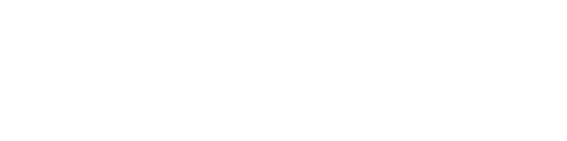 Strengths(Examples from the SI)
Measure perceptions, beliefs, attitudes that drive behavior
Measures perceptions of risk awareness (Braumann)
Measures perceptions of trust and value of budgets to managers (L&L)
Measures of perceptions of fairness (Groen)

Large sample evidence of associations
Studies how management control structures and practices affect the capacity of firms to translate innovation capabilities into innovation performance (GP&W)
Explores the contribution of various ERM components and instruments (e.g., risk reporting processes, strategic integration, quantitative risk management tools) to risk management effectiveness, through risk awareness (Braumann)
Widener, 2017 9th Conference on Performance Measurement and Control, Nice, France
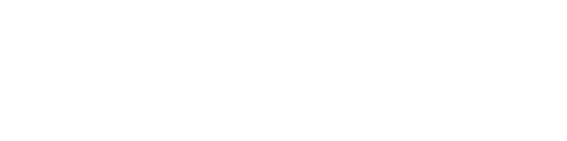 Strengths
 (Examples from the SI)
Tap into phenomena in their natural setting (contextual richness, external validity, ‘surprises’)
Ex: GP&W
Learn about innovation practices in medium-sized German and Austrian firms
Incorporates context through capturing environmental uncertainty, performance, firm size, and slack 
Ex: J&G
Discovers ‘surprise”
Different response in MCS usage in response to PEU in NPD
Emergent vs. intended strategy, extent of innovation capabilities, size, and age
Widener, 2017 9th Conference on Performance Measurement and Control, Nice, France
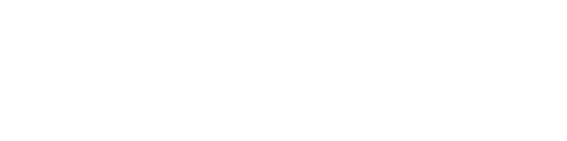 Strengths
 (Examples from the SI)
Can improve specification of theory
Ex: J&G
Existing theory is incomplete
Must incorporate additional contextual variables
Ex: L&L
Incorporates elements of formal and informal control to further specify underlying theory (inclusion of trust) (L&L)
Integration of trust with agency theory in the budgeting arena
Widener, 2017 9th Conference on Performance Measurement and Control, Nice, France
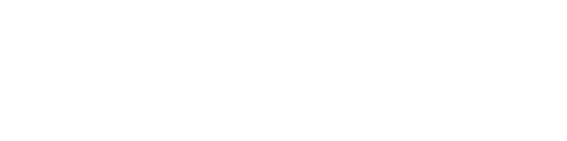 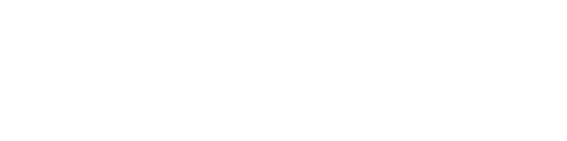 Points out the need for construct validity
Ex: B&S
Specifying construct dimensionality
Formative vs. reflective
Form of formative measure (causal vs. composite)
Appropriate use of single item measures
Widener, 2017 9th Conference on Performance Measurement and Control, Nice, France
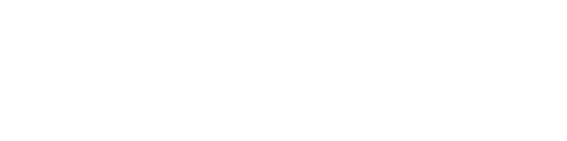 Sampling Strategy and Generalizability
Widener, 2017 9th Conference on Performance Measurement and Control, Nice, France
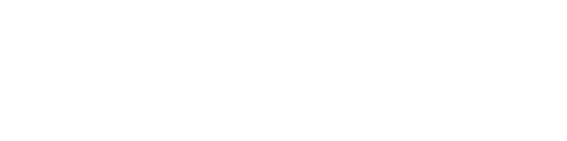 Have You Ever Heard (or said)…..
The contribution of your study is limited since your results are not generalizable, or
Is your sample representative of the population?
Must survey studies use a random sample?
Widener, 2017 9th Conference on Performance Measurement and Control, Nice, France
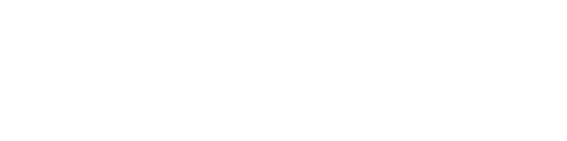 Sampling Strategy and Generalizability
Widener, 2017 9th Conference on Performance Measurement and Control, Nice, France
Theoretical Generalization
How?
Consider biases
Is the sample relevant?
Can the sample be considered prototypical?
“Must make an argument as to why the convenient population may be used to draw theoretical conclusions about the population” (Landers and Behrend 2015, 147-148).
Is membership in the sample defined similarly to membership in the population?
The degree to which a sample unit is common to the population.
Widener, 2017 9th Conference on Performance Measurement and Control, Nice, France
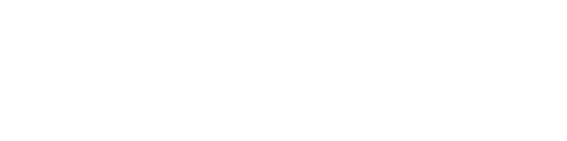 Nonrandom Samples
Objective: examine behavioral effects of stock option plans on employee behavior
Why? Theory is likely formulated at level of manager (or above) and it is prototypical: stock options more likely used to incentivize managers.
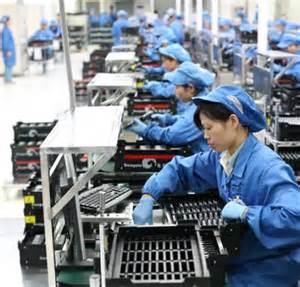 Widener, 2017 9th Conference on Performance Measurement and Control, Nice, France
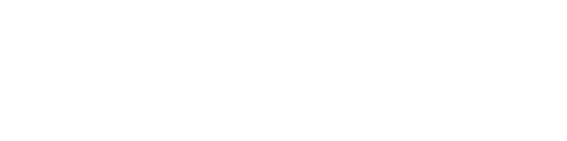 Response Rate
For tests of theory is this important?
Is sample relevant and prototypical?
Does sample have capability to:
Provide interesting, useful or persuasive evidence?
Not response rate per se, but bias
May attenuate observed effect sizes
Coverage bias
Nonresponse bias
Widener, 2017 9th Conference on Performance Measurement and Control, Nice, France
Ex: Braumann
Relevant and Prototypical: Theory requires an environment with no ERM regulation; needs sufficient variety in ERM maturity; large firms likely have ERM systems
Target Population: Non-Financial Firms in Continental Europe
Coverage Bias: Non-Austrian firms
Sample Frame: 500 Largest Austrian Non-Financial Firms
Nonresponse Bias: Examined early vs. late, compared revenue and # of employees between sample and population
Widener, 2017 9th Conference on Performance Measurement and Control, Nice, France
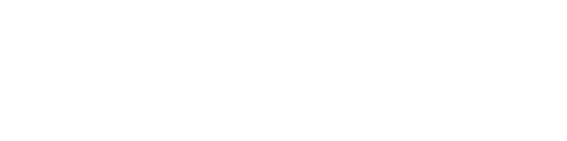 Biases in Variable Measurement 
Social Desirability Bias
     Halo Effects
Widener, 2017 9th Conference on Performance Measurement and Control, Nice, France
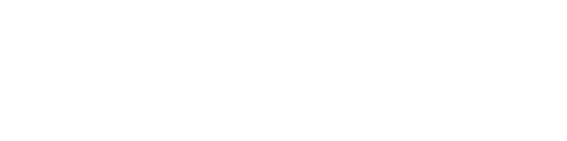 Social Desirability Bias
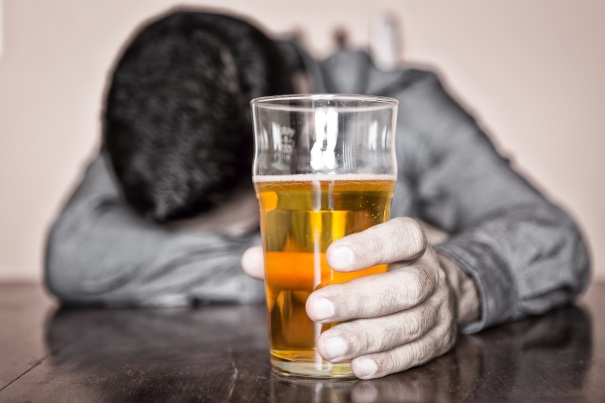 Distorting answers to be 
	consistent with social norms
Self-deception
Other-deception
Engage in impression 
	management
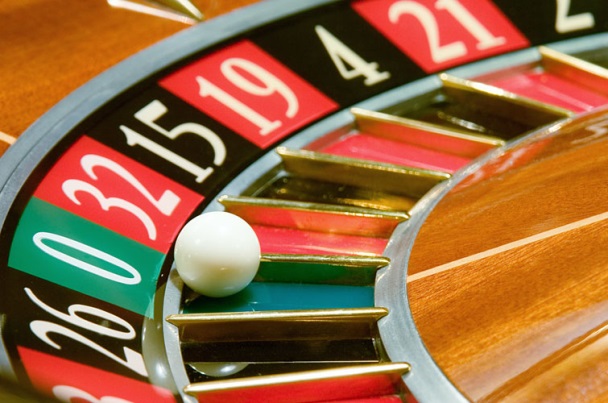 Widener, 2017 9th Conference on Performance Measurement and Control, Nice, France
Self-Deception
Widener, 2017 9th Conference on Performance Measurement and Control, Nice, France
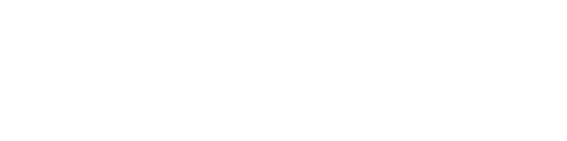 Other-Deception
Widener, 2017 9th Conference on Performance Measurement and Control, Nice, France
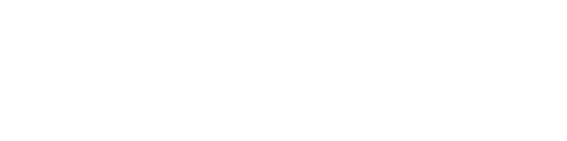 Conclude that: social desirability affects constructs but not relationships (Moorman and Podsakoff 1992)
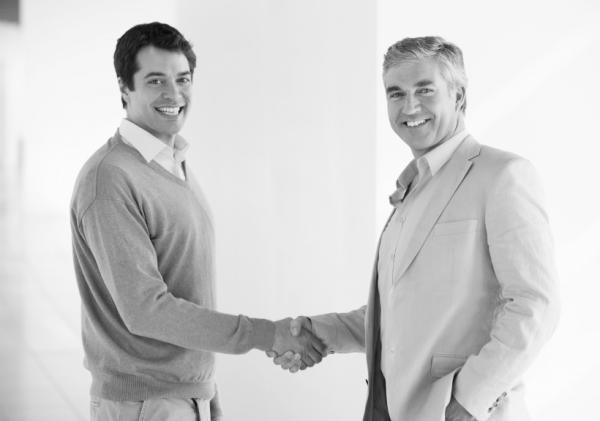 Social desirability is a “methodological dead horse.” Nevid, 1983, 139
Widener, 2017 9th Conference on Performance Measurement and Control, Nice, France
Conclusion?
Conclusions from the literature notwithstanding…

Is it reasonable to expect other-deception?

Is it likely that there is similar bias in both variables?
Widener, 2017 9th Conference on Performance Measurement and Control, Nice, France
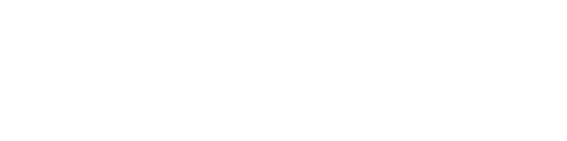 General Example from the SI Papers
Ex: Braumann
Mentions the possibility for bias
Remedy mentioned is careful wording of survey questions
Widener, 2017 9th Conference on Performance Measurement and Control, Nice, France
Example - Question
Respondents asked to provide the total annual net income of all persons living in your household.



Closed-category (open category) 5% (25.5%) and 7.5% (11.8%) responded I don’t know and I prefer not to answer, respectively. Closed-category had a normal distribution while open category was distributed primarily in two categories.
Galobardes, B. & S. Demarest. 2003. Asking sensitive informatioin: an example with income.
Widener, 2017 9th Conference on Performance Measurement and Control, Nice, France
Example
Allowing participation in the design  of performance measurement systems has proved to be invaluable for organizations. Please rate the extent of your involvement in the design of your performance measurement system (on a 1 to 7 point scale, not at all to fully)
Widener, 2017 9th Conference on Performance Measurement and Control, Nice, France
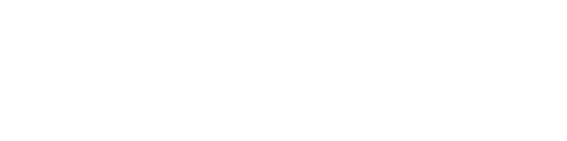 Biases in Variable Measurement 
    Social Desirability Bias
Halo Effects
Widener, 2017 9th Conference on Performance Measurement and Control, Nice, France
Halo Effects
Halo Effect
Widener, 2017 9th Conference on Performance Measurement and Control, Nice, France
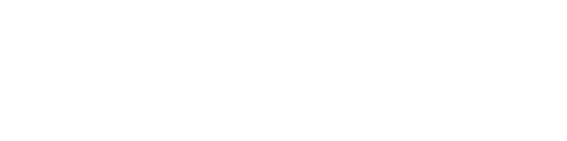 Halo Effect - Illustration
Character
0.64
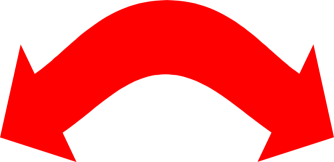 Intelligence
Physique
0.51
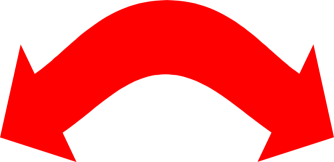 0.58
Leadership
Widener, 2017 9th Conference on Performance Measurement and Control, Nice, France
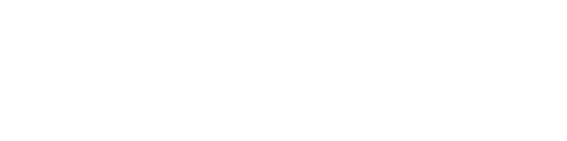 Causes
True halo
Illusory halo
Low knowledge
Rely on general impression
Abstract questions
Uninteresting subject
Cognitive distortion
Widener, 2017 9th Conference on Performance Measurement and Control, Nice, France
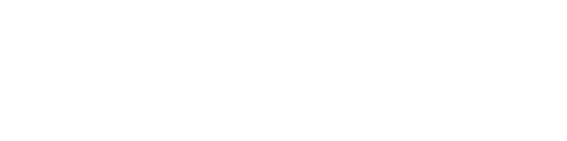 Is it a Concern?
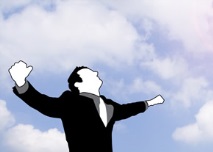 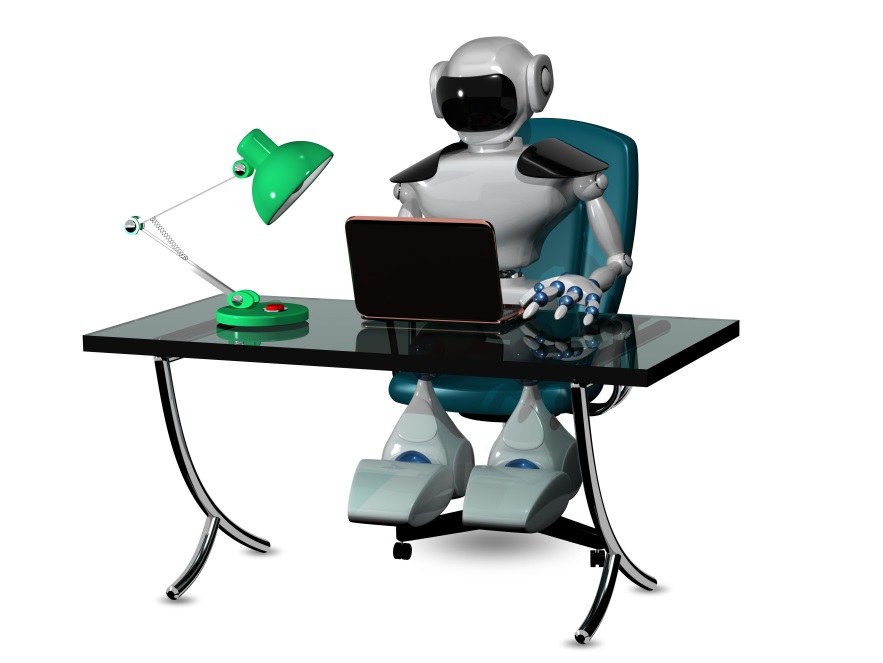 VS
Widener, 2017 9th Conference on Performance Measurement and Control, Nice, France
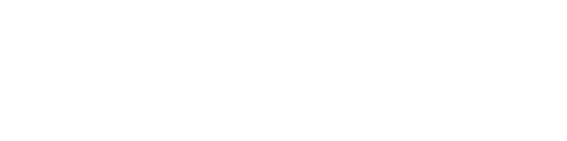 Is it a Concern?
Literature has dismissed it as being of little consequence (e.g., Wells, 1907)
Difficult to separate out illusory from true halo effects (Cooper, 1981)
Halo effects not necessarily negatively correlated with accuracy, maybe positively (Cooper, 1981; Murphy et al., 1993).
When unit of analysis is an employee, risk is low (not systematic bias across individuals) (Beckwith et al., 1978)
Widener, 2017 9th Conference on Performance Measurement and Control, Nice, France
Conclusion
With careful survey design methods and appropriate choice of respondents
Potential bias from halo effects is low
Widener, 2017 9th Conference on Performance Measurement and Control, Nice, France
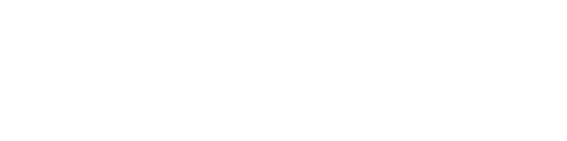 Example from the SI Papers
Example (L&L)
Respondents: Managers in Business Units
Trust: Extent that Senior Managers have trust in the lower-level managers
Halo? Low knowledge and spillover from general impressions are possible.
Is it a Concern?
Must ask whether the effect is likely to be systematic across respondents
If so, then could be picking up on another variable (respect for senior managers; senior managers’ leadership style, managers’ trust in senior managers)
Widener, 2017 9th Conference on Performance Measurement and Control, Nice, France
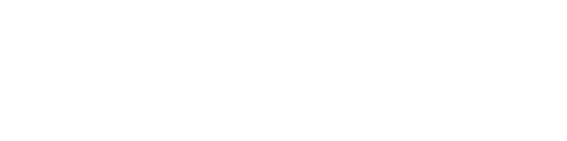 Bias in (Estimated) Relationships B/T Variables
Common Method Bias
Widener, 2017 9th Conference on Performance Measurement and Control, Nice, France
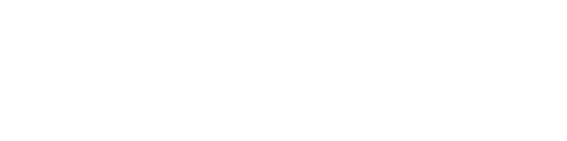 Common Method Bias
Use of Enabling Controls
Performance
R = 0.35
R = 0.12
Widener, 2017 9th Conference on Performance Measurement and Control, Nice, France
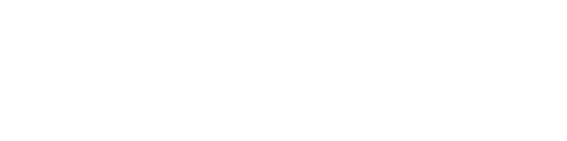 Common Method Bias
Method Effect
Method Effect
R = 0.42
Use of Enabling Controls
Performance
True R = 0.22
Inflation of association exists if correlation of the method variance is greater than the ‘true’ correlation
Widener, 2017 9th Conference on Performance Measurement and Control, Nice, France
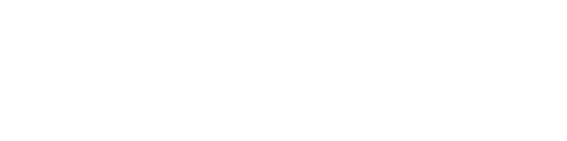 Common Method Bias
Method Effect
Method Effect
R = 0.22
Use of Enabling Controls
Performance
True R = 0.32
Type II error exists if correlation of the method variance  is smaller than the ‘true’ correlation
Widener, 2017 9th Conference on Performance Measurement and Control, Nice, France
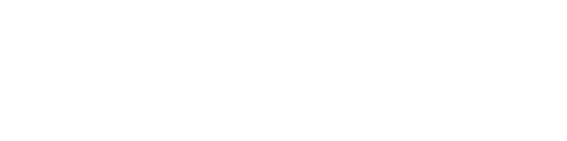 Common Method Bias
Method Effect
Method Effect
Ranges from 18% to 32%
Use of Enabling Controls
Performance
Widener, 2017 9th Conference on Performance Measurement and Control, Nice, France
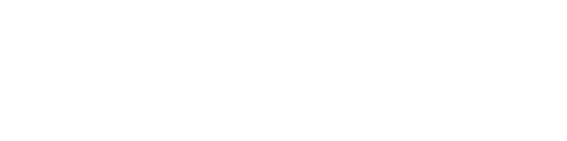 When is it a Problem?
Bivariate relationships
Multivariate relationships (Siemsen et al., 2010)
If additional variable suffer from same method variance, and
Correlation with other IV is low to moderate (< 0.30)
Then….CMB is mitigated
Interactions (Siemsen et al., 2010)
Cannot have Type I errors, but 
May have Type II errors
Widener, 2017 9th Conference on Performance Measurement and Control, Nice, France
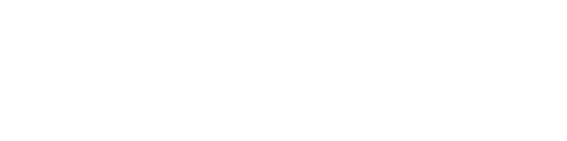 Our Conclusion
Likely does not pose a serious concern
Why?
There are inflationary effects, but generally not enough to invalidate findings (Doty & Glick)
Inflationary effects may be overstated 
Two source correlations may also contain bias
More of a concern in bivariate correlations; not in multivariate models.

However, …..
Widener, 2017 9th Conference on Performance Measurement and Control, Nice, France
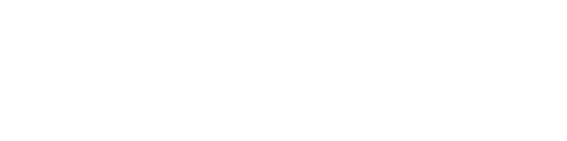 General Conclusions from the SI Papers
This is an issue that now seems to be highlighted in most survey papers
Multiple method design (GP&W)
Highlighting of procedural effects (L&L, J&G, Braumann)
Use of complex interaction models (J&G, L&L, Braumann, GP&W)
Ex post statistical tests
Harman’s single-factor test (Brauman, J&G, L&L)
Correlational marker test (L&L)
Widener, 2017 9th Conference on Performance Measurement and Control, Nice, France
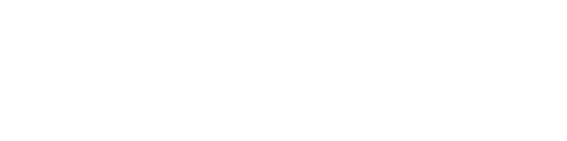 Correlated Omitted Variables
Widener, 2017 9th Conference on Performance Measurement and Control, Nice, France
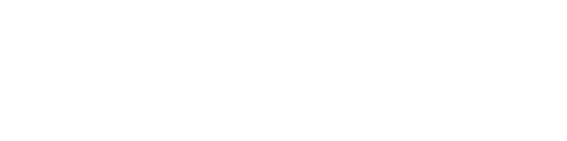 Correlated Omitted Variables
Use of Enabling Controls
Performance
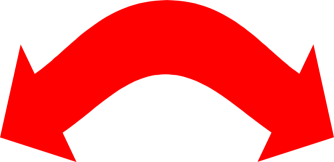 0.58
Job Satisfaction
Widener, 2017 9th Conference on Performance Measurement and Control, Nice, France
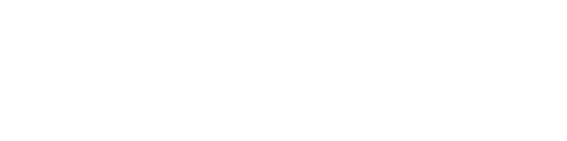 Examples from the SI Papers
Example (Groen)
Uses a ‘narrower’ DV (Groen)
Example (GP&W)
Includes control variables
Widener, 2017 9th Conference on Performance Measurement and Control, Nice, France
Research Illustration
Widener, 2017 9th Conference on Performance Measurement and Control, Nice, France
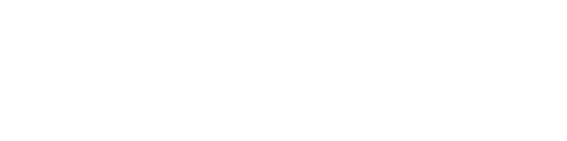 Illustration
budget
participation
budget
slack
empowering
leadership
superior’s
moral
development
Widener, 2017 9th Conference on Performance Measurement and Control, Nice, France
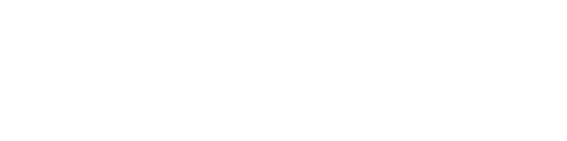 The Research Team
Question: What can the team do to ensure the quality of their study?
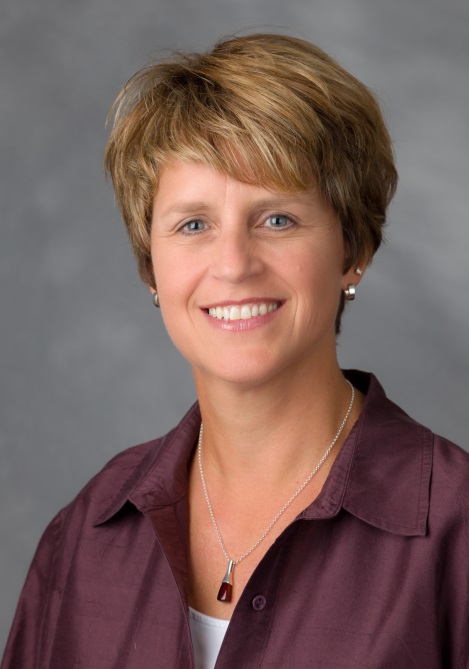 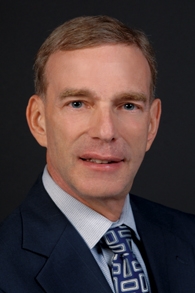 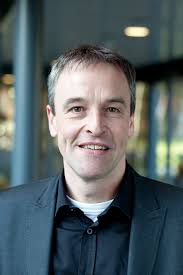 Answer: Invest in construct validity. Address potential concerns in the design of the study.
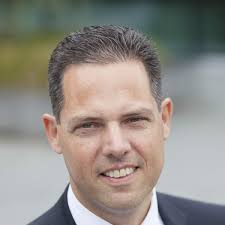 Widener, 2017 9th Conference on Performance Measurement and Control, Nice, France
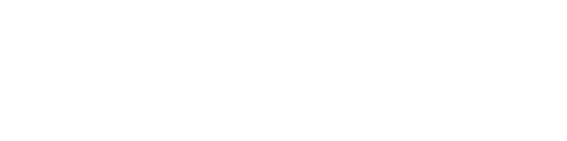 Non-response bias: Minimal
Coverage Bias: Likely
Sampling Strategy: Convenience samples, BU managers in stable and mature industries
Problem: Sample is not relevant and not prototypical. New plan needed or they can focus the RQ.
RQ is a test of theory; respondents must be sufficiently similar to the population
Widener, 2017 9th Conference on Performance Measurement and Control, Nice, France
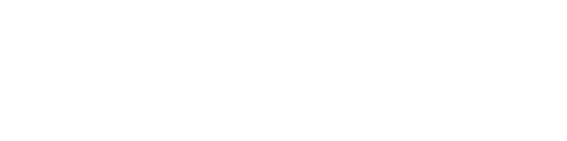 Prime respondents so they can cognitively access knowledge
Problem: Respondents can observe superiors leadership style, but not their thoughts.
Thorough pretest – is the RQ of interest to participants?
Halo Effect
Questions and end scales must be concrete: avoid vague terms like slack
Ensure respondents are appropriate – they have knowledge
Widener, 2017 9th Conference on Performance Measurement and Control, Nice, France
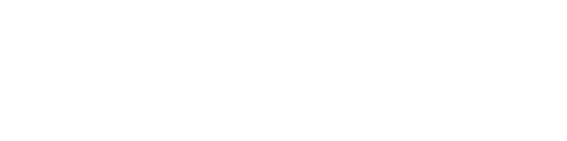 Problem: Respondents may bias both slack and participation
Pretest: Will questions about the construct likely induce impression management?
Social Desirabilty Bias
Widener, 2017 9th Conference on Performance Measurement and Control, Nice, France
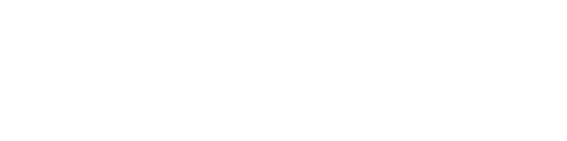 Problem: if insignificant interaction results
Research Question:
Complex and contains two interactions
Significant interaction results Not subject to CMB
Common Method Bias
Problem: Direct effects:
Widener, 2017 9th Conference on Performance Measurement and Control, Nice, France
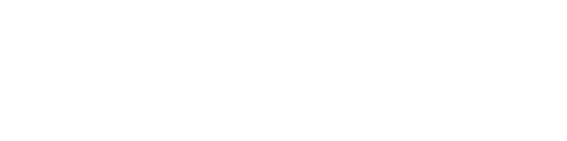 Problem: Some variables likely missed.
Search literature for possible correlated omitted variables.
Correlated Omitted Variables
Measure uncertainty
Widener, 2017 9th Conference on Performance Measurement and Control, Nice, France
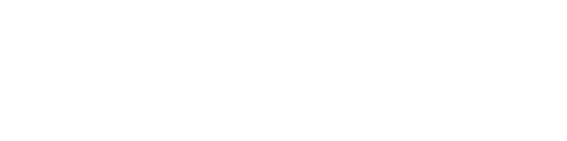 Ex Ante Considerations
Even though the purpose is to test theory,
Sample is not suitable
Alternatives?
Broaden convenience sample to include an array of industries
Narrow RQ to examine relationships under conditions of certainty
Widener, 2017 9th Conference on Performance Measurement and Control, Nice, France
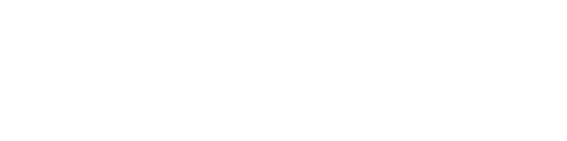 Ex Ante Considerations
Narrow focus of study
Only examine leadership style
Forego examination of moral development
Questions
Reword: avoid impression management
Be careful to not change the meaning of the construct.
Use different response formats
Separate questions (constructs) in the survey
Widener, 2017 9th Conference on Performance Measurement and Control, Nice, France
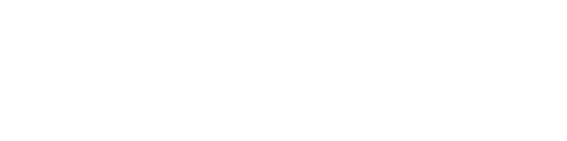 Ex Ante Considerations
Measurement
Measure social desirability
Obtain a measure of moral development directly from the superior
Include measure of a ‘marker’ (e.g., general self-esteem question; superior’s verbal or financial numeracy)
Use a second source
Archival measure of slack
Superiors as respondents for participation
But don’t managers know (best) their level of participation?
Superiors as respondent for slack-related questions
Do they have best knowledge?
Use only as validation questions
Widener, 2017 9th Conference on Performance Measurement and Control, Nice, France
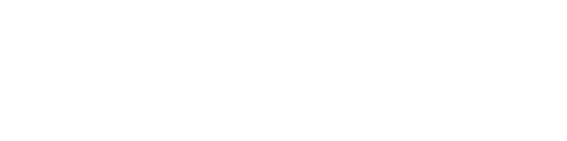 Ex Post Considerations
If potential variables are not measured, then assess:
the limits of possibility and plausibility
Use prior literature to estimate potential correlations among the variables
Draw on existing literature (e.g., Mauro, 1990)
estimate the potential significance of the omitted variable the limits of plausibility
Discuss and include as a limitation
Widener, 2017 9th Conference on Performance Measurement and Control, Nice, France
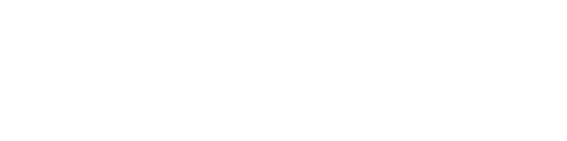 Ex Post Considerations
Empirical analysis (note that measurement must be included ex ante)
Include measure of social desirability
Include marker
At the level of the individual
Thus halo effects may not be significant
Continue on; discuss potential for halo effect, include limitation on interpretation of results
Widener, 2017 9th Conference on Performance Measurement and Control, Nice, France
So, in Conclusion
Consider the specific RQ and purpose
Invest in the foundation
Construct validity
Research design
Address the concerns
Sampling Strategy and Generalizability
Biases Related to Variables 
Bias in (Estimated) Relationships B/T Variables
Omitted Variables
Given quality, surveys have a lot to offer and can complement other research methods!
Widener, 2017 9th Conference on Performance Measurement and Control, Nice, France
Widener, 2017 9th Conference on Performance Measurement and Control, Nice, France